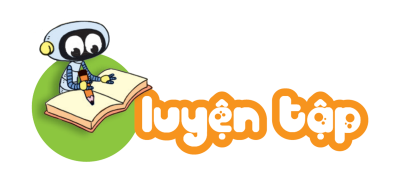 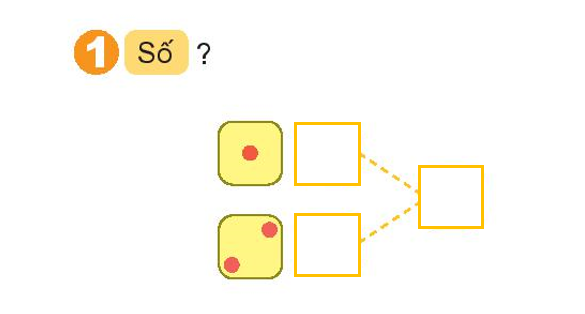 Hãy cùng mình đếm số chấm tròn ở mỗi tấm bìa rồi điền vào ô trống nhé.
1
3
2
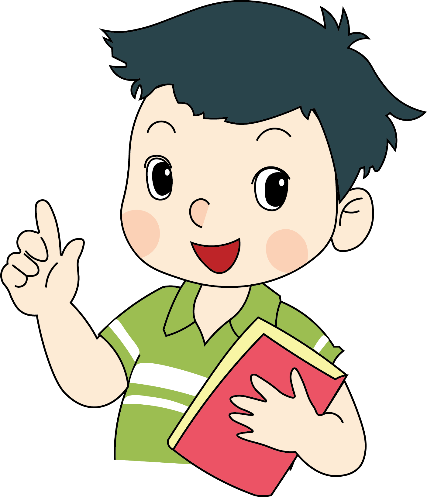 2. Số ?
a)
?
4
?
4
?
8
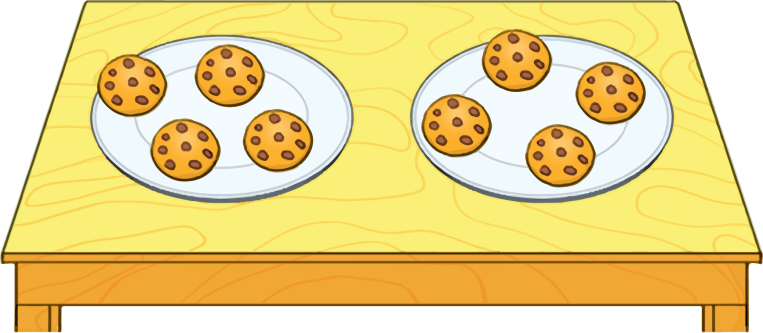 và
được
2. Số ?
b)
b)
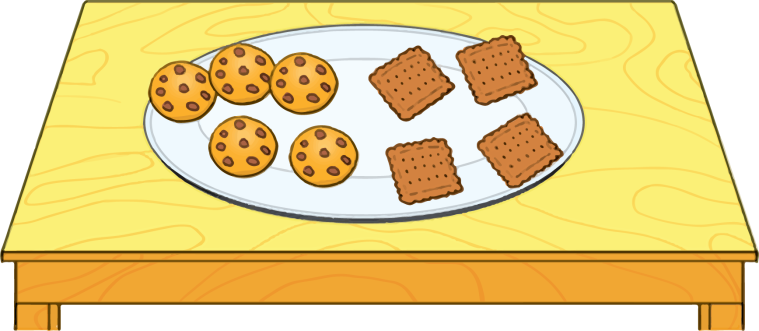 ?
9
?
5
?
4
gồm
và
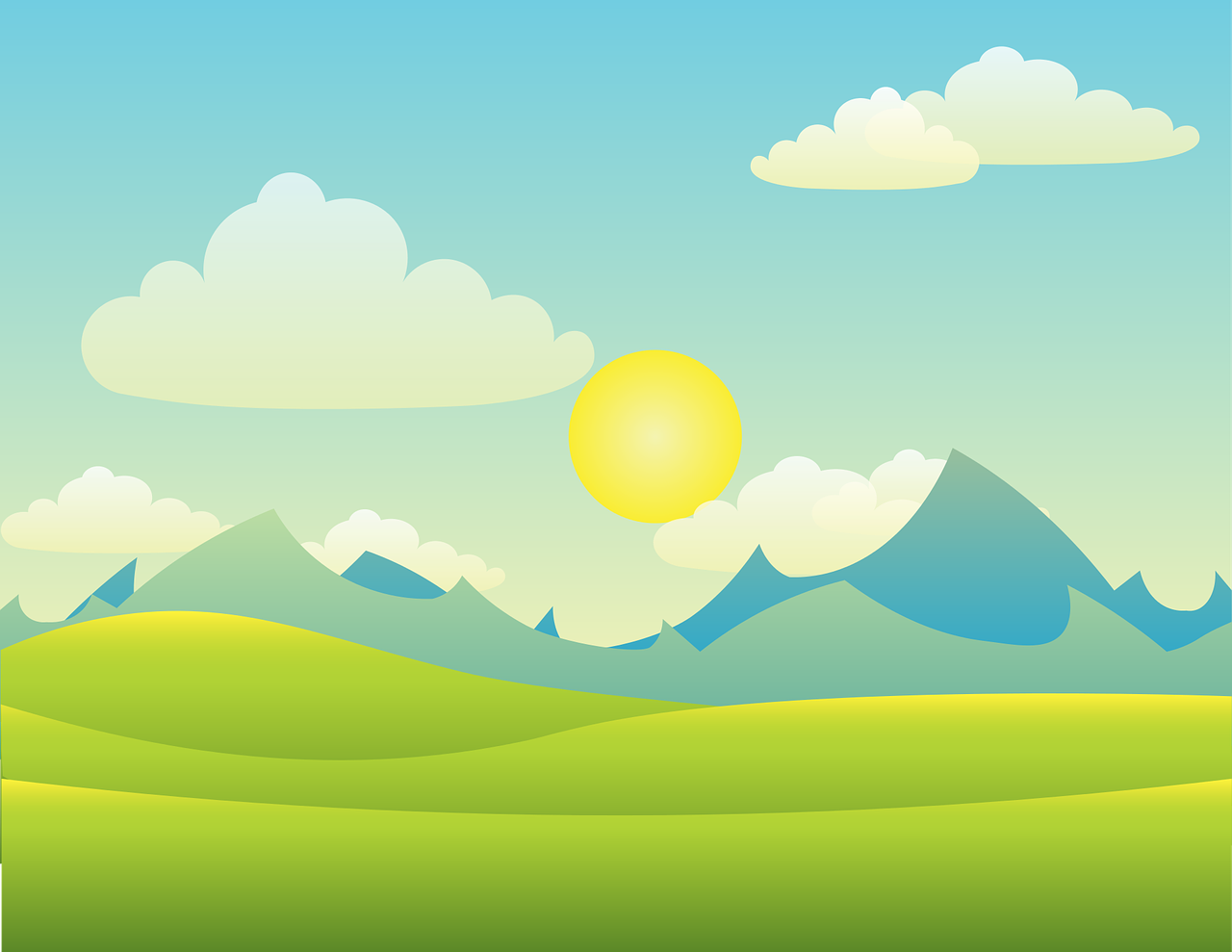 Các bạn tưới nước giúp mình những chậu hoa này nhé!
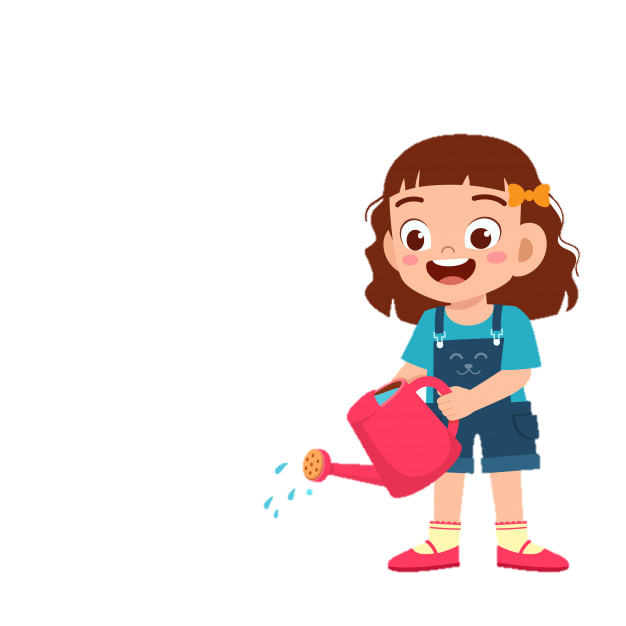 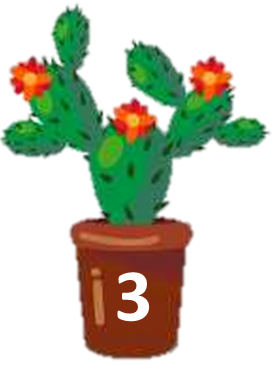 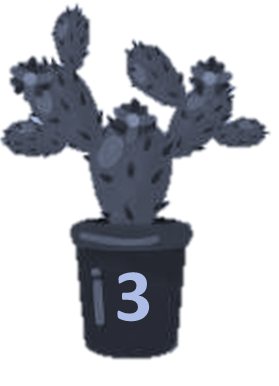 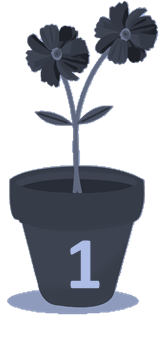 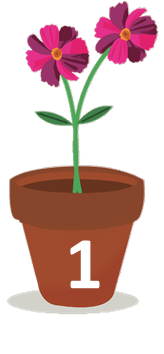 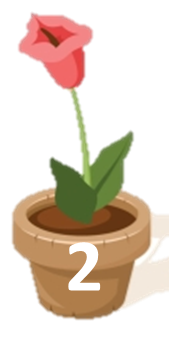 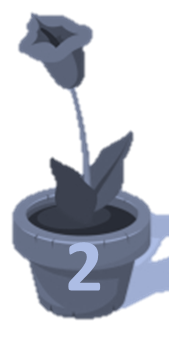 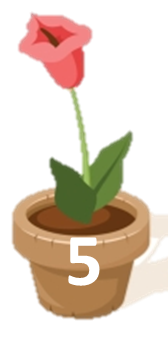 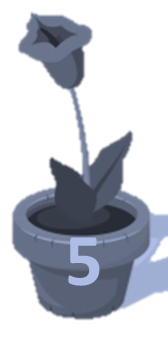 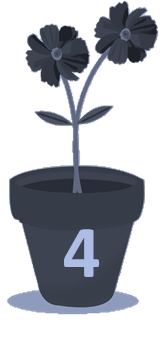 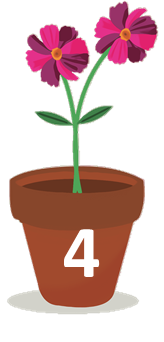